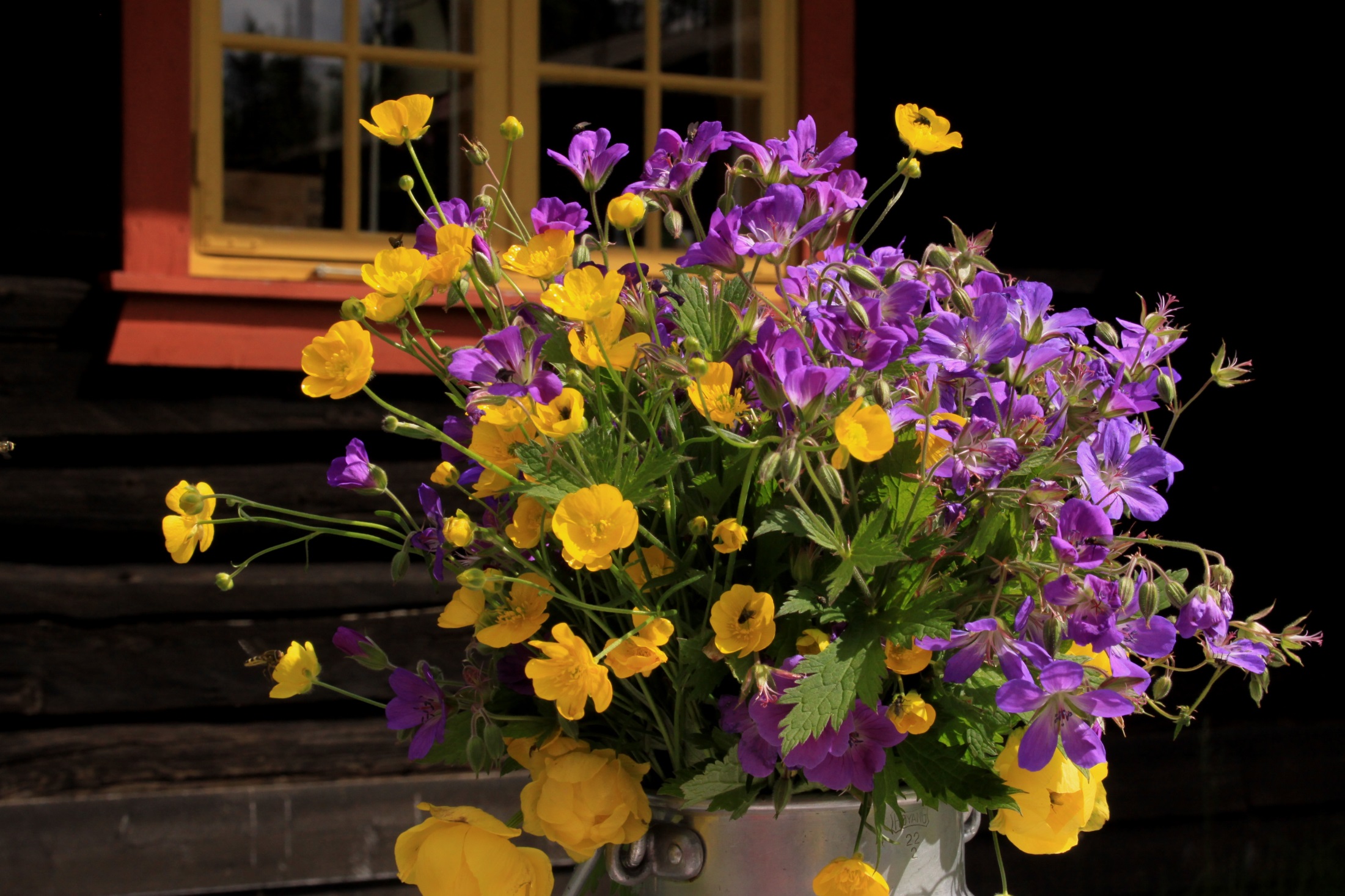 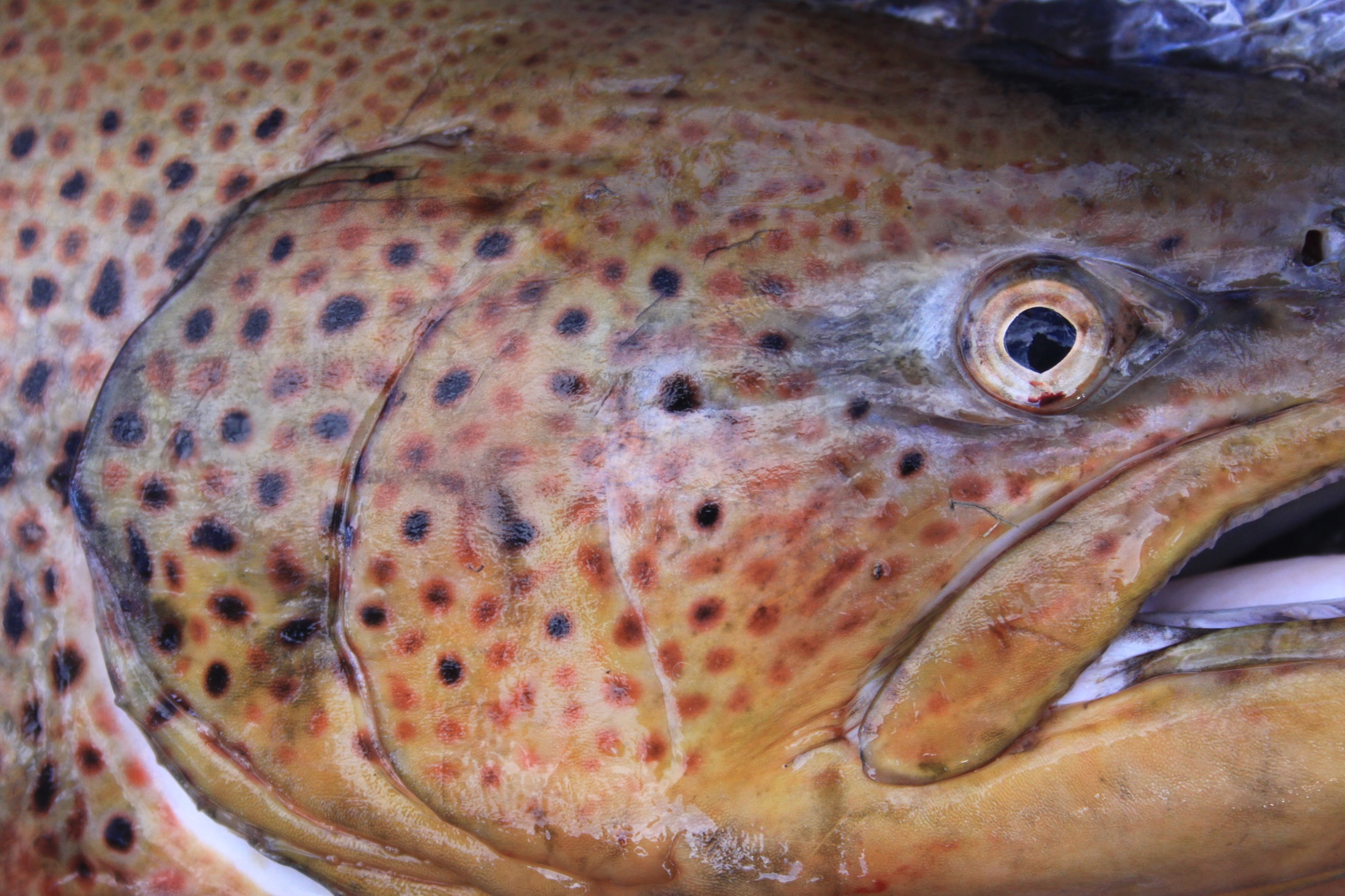 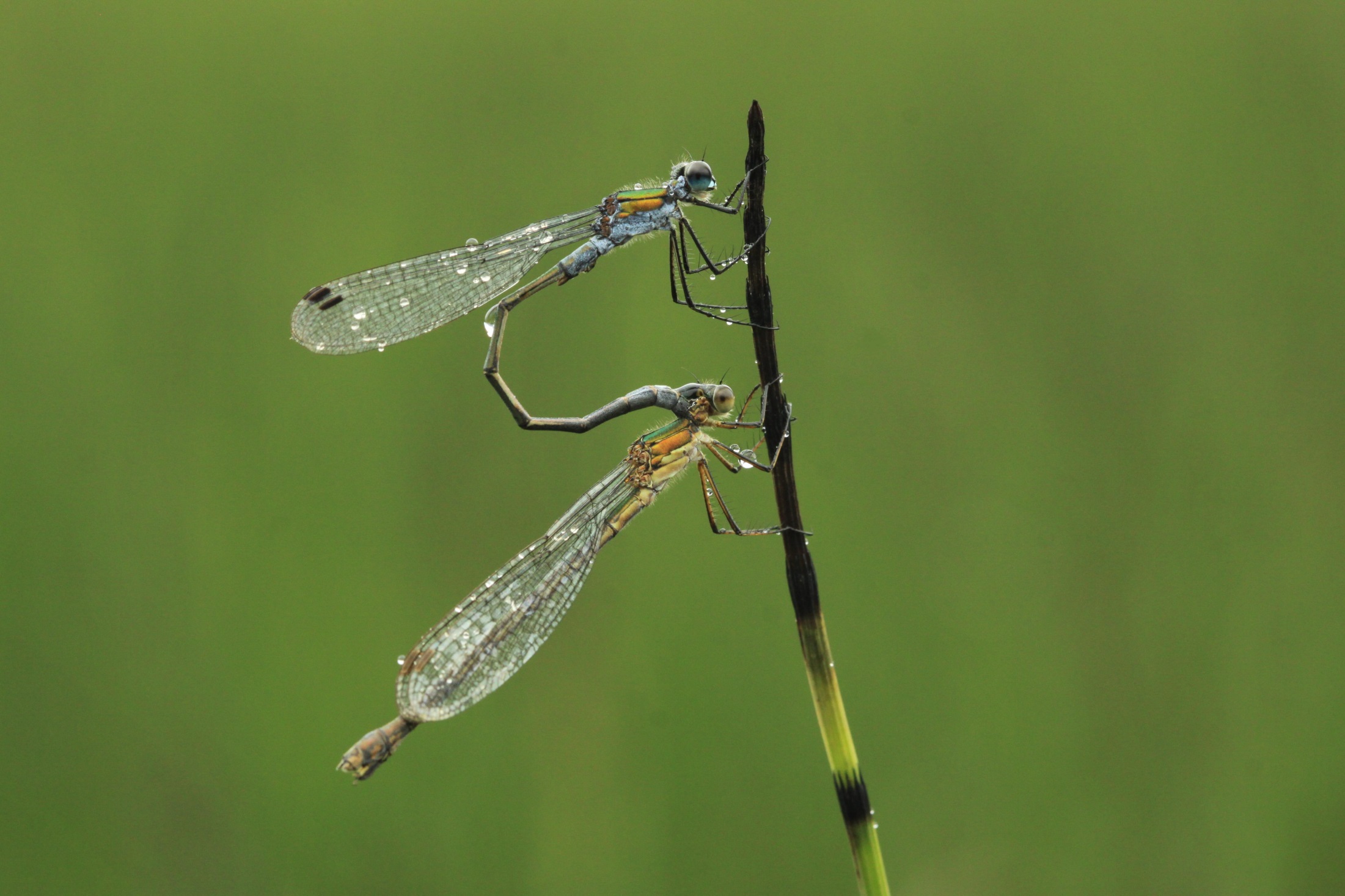 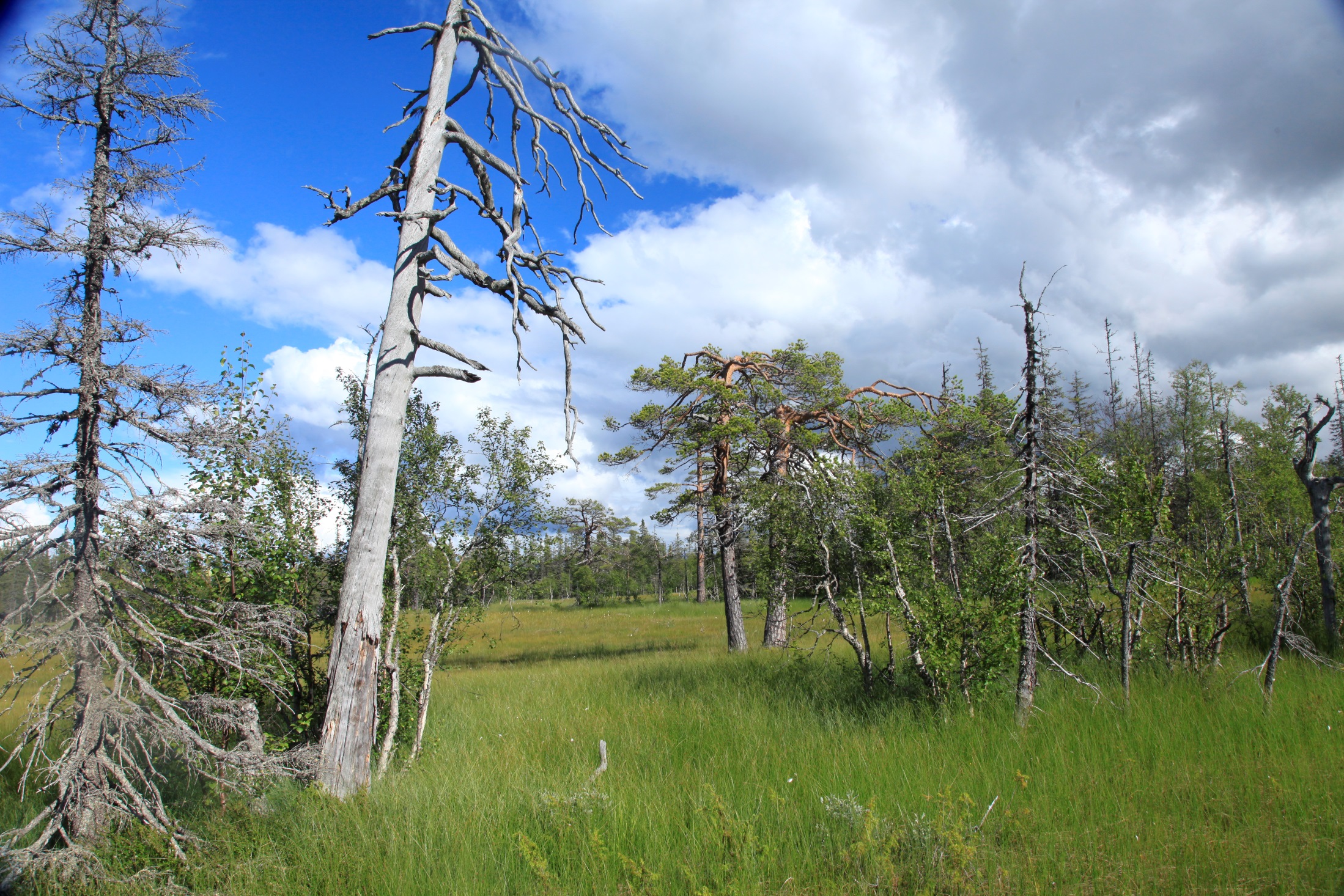 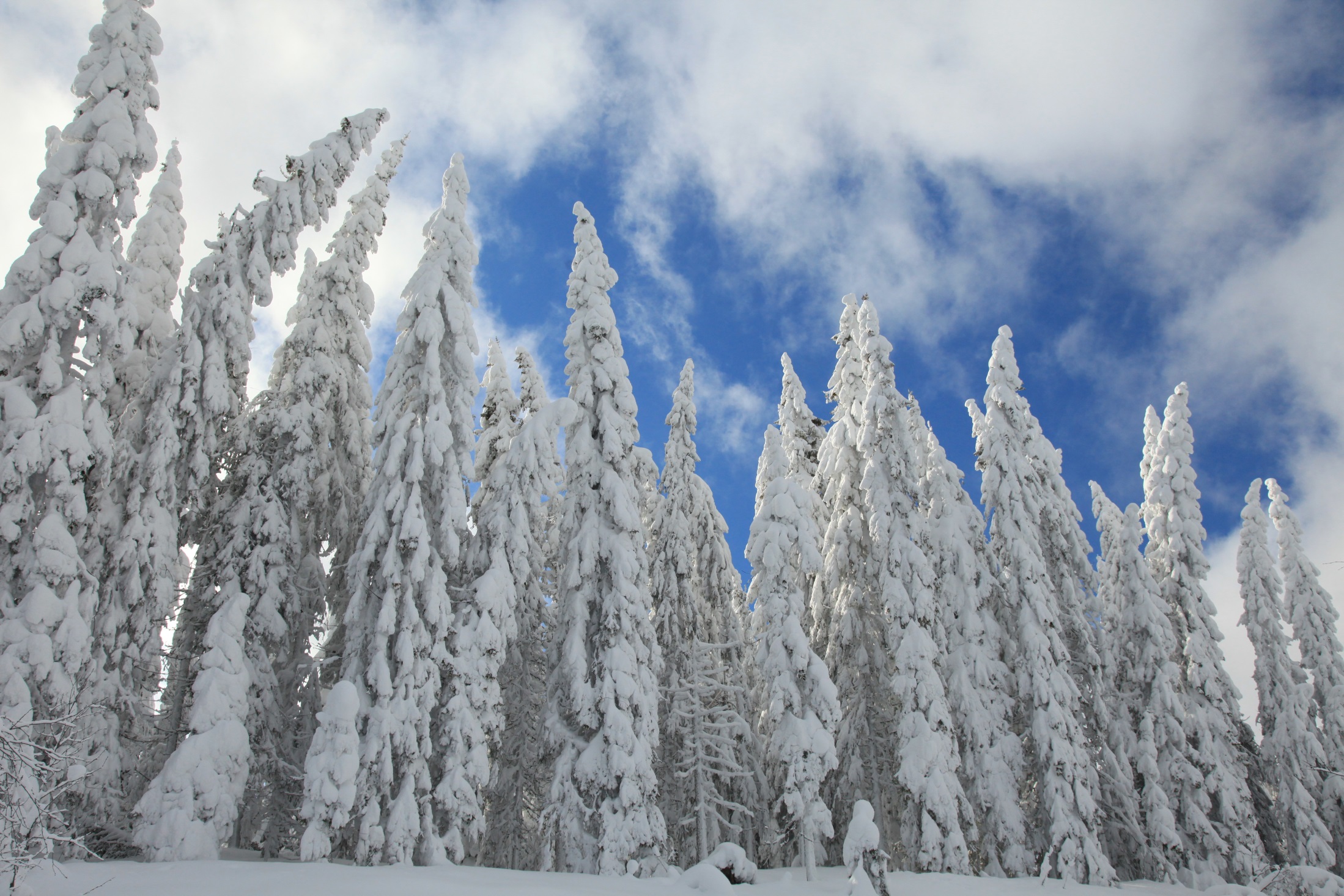 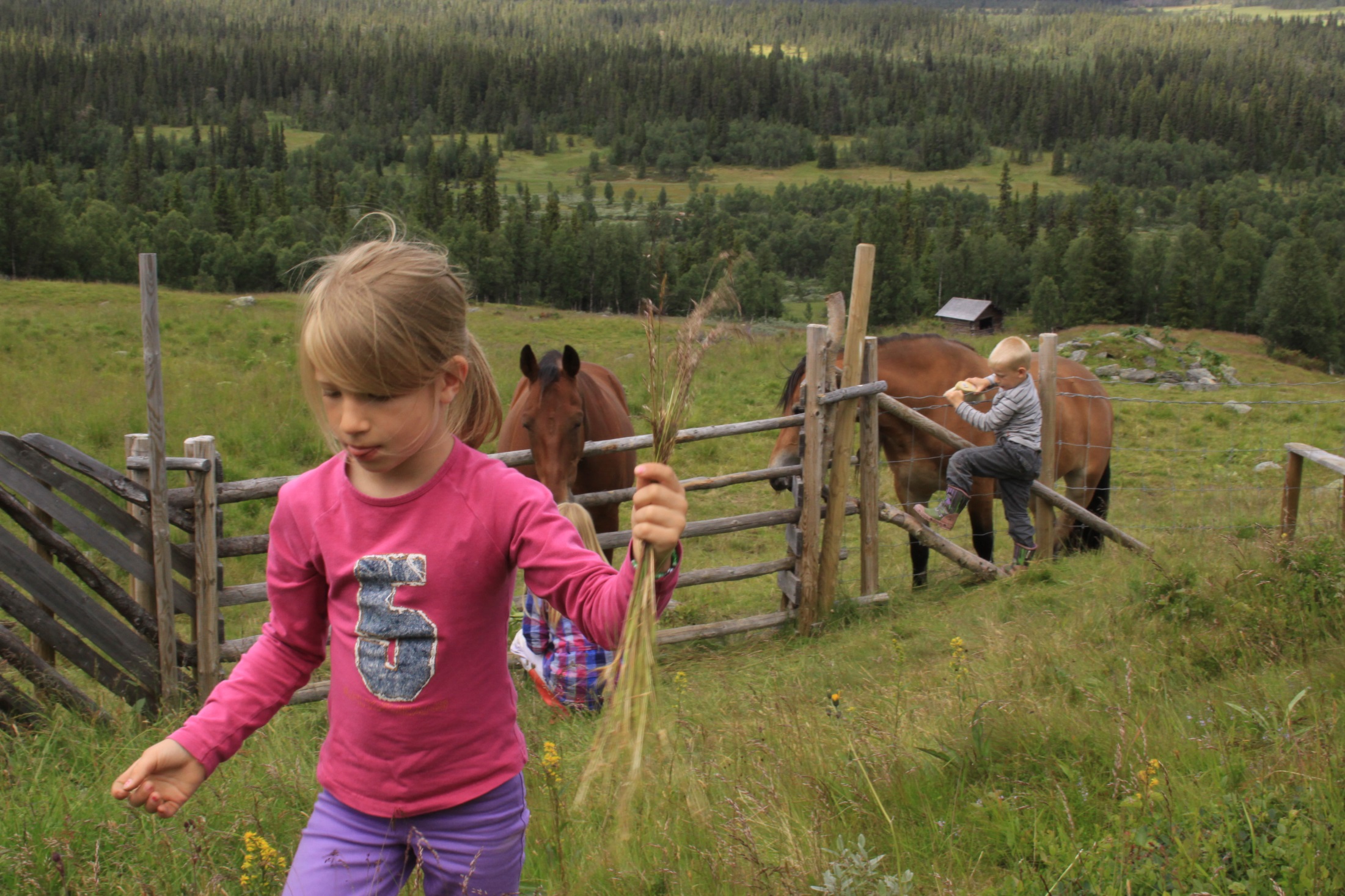 NORSK RØDLISTE FOR ARTER 2015
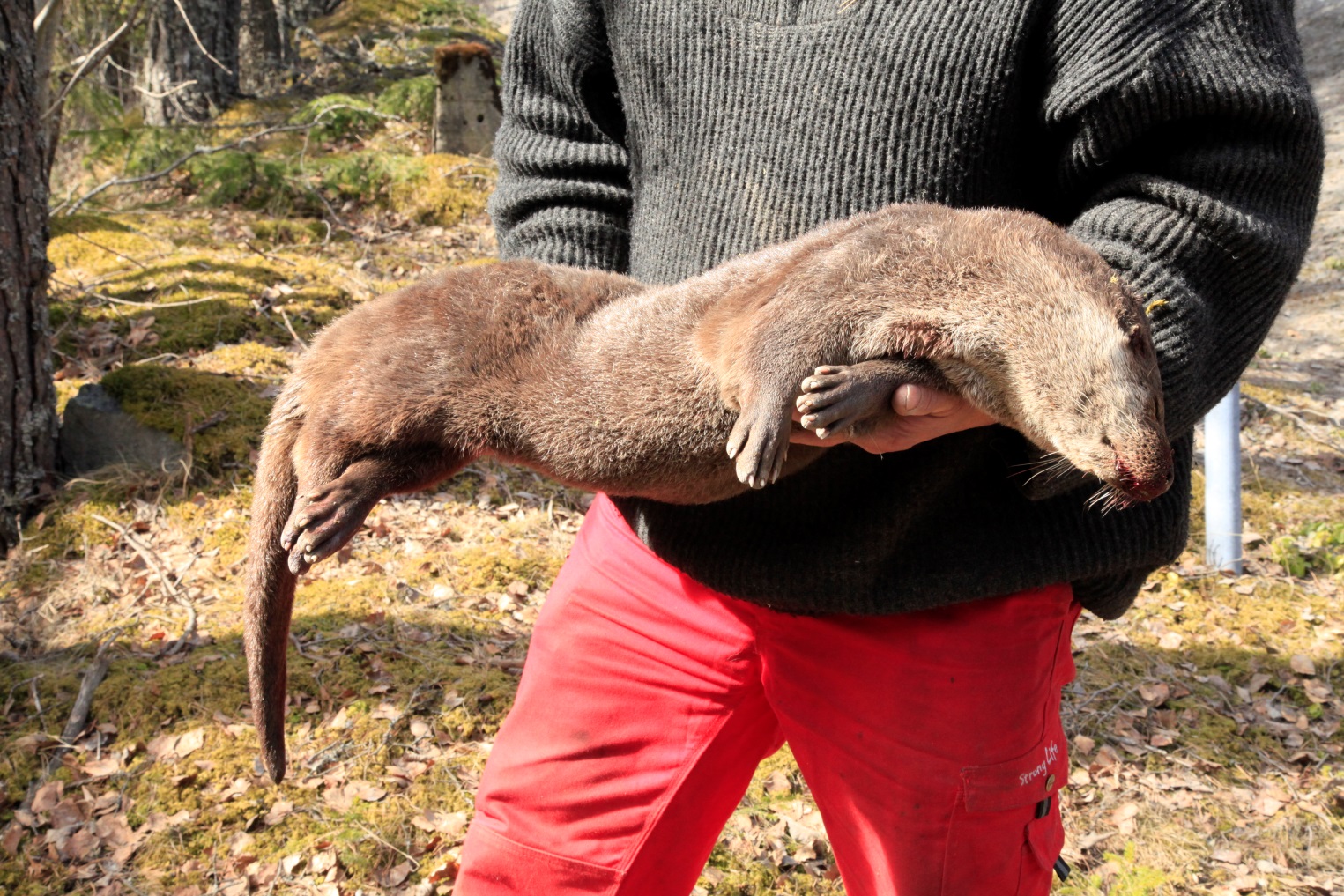 VURDERTE ARTER
I Norge: 40 000 flercellede arter
 Vurdert for rødlistestatus: 20 000
 Arter på rødlista: 4438
 Biller 821, sopp 910, sommerfugler 459, karplanter 377, moser 239, lav 309, fugl 82, fisk 19, pattedyr 24 …. ………….
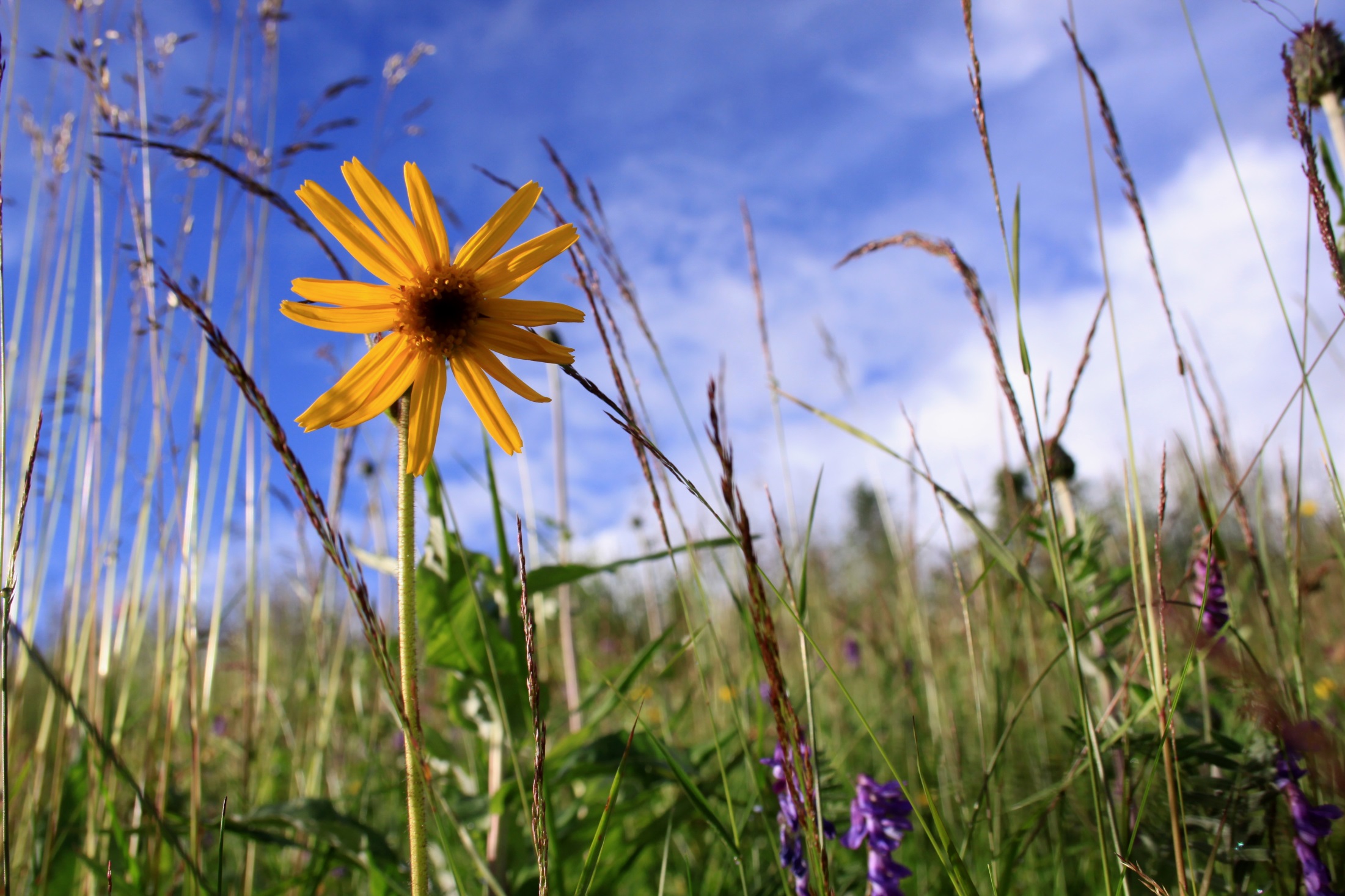 NORSK RØDLISTE FOR NATURTYPER 2011
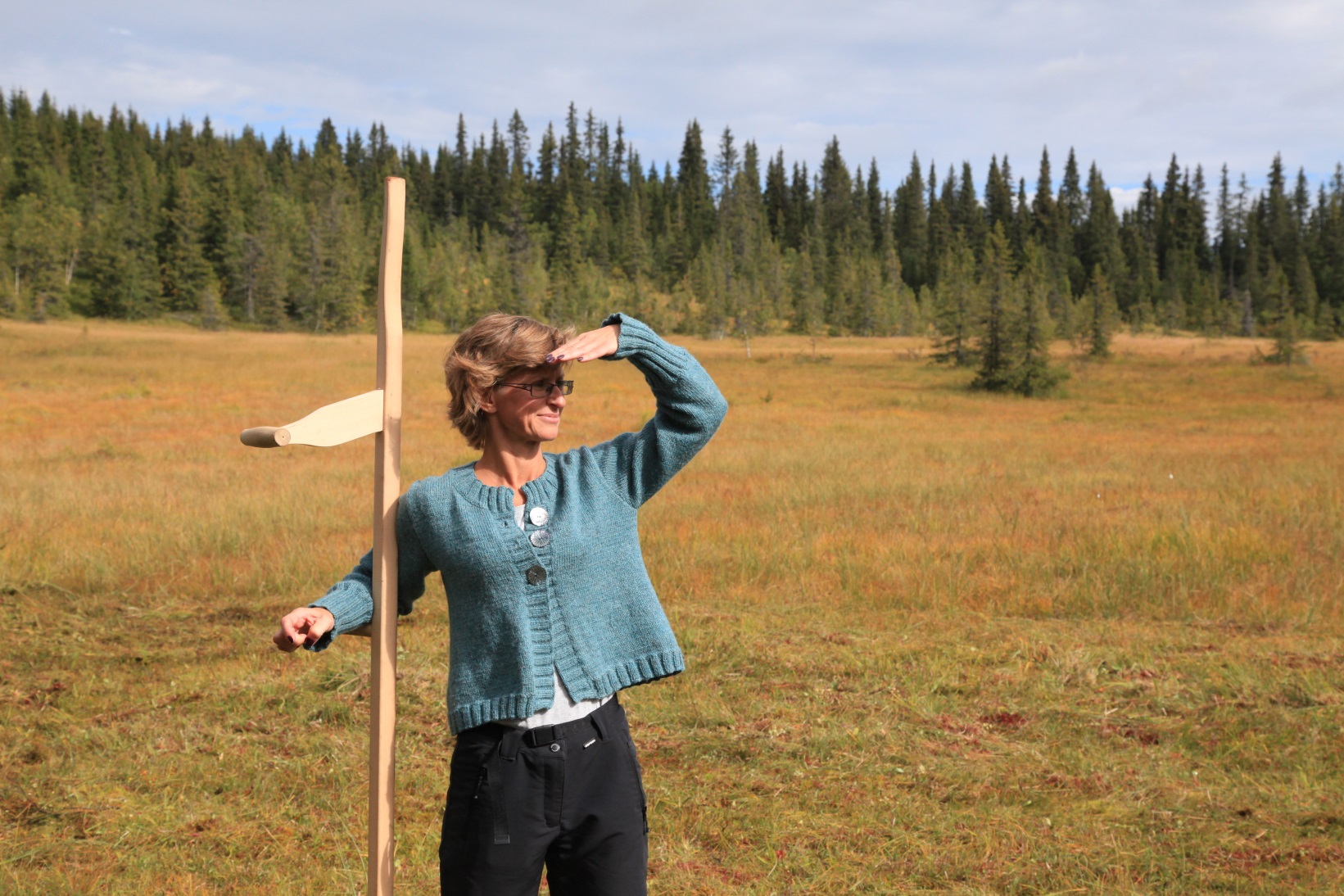 EKSEMPLER:SlåttemyrSlåtteengDeltaområderKroksjøer, meandere og flomløpDoggpilkrattFurukalkskog
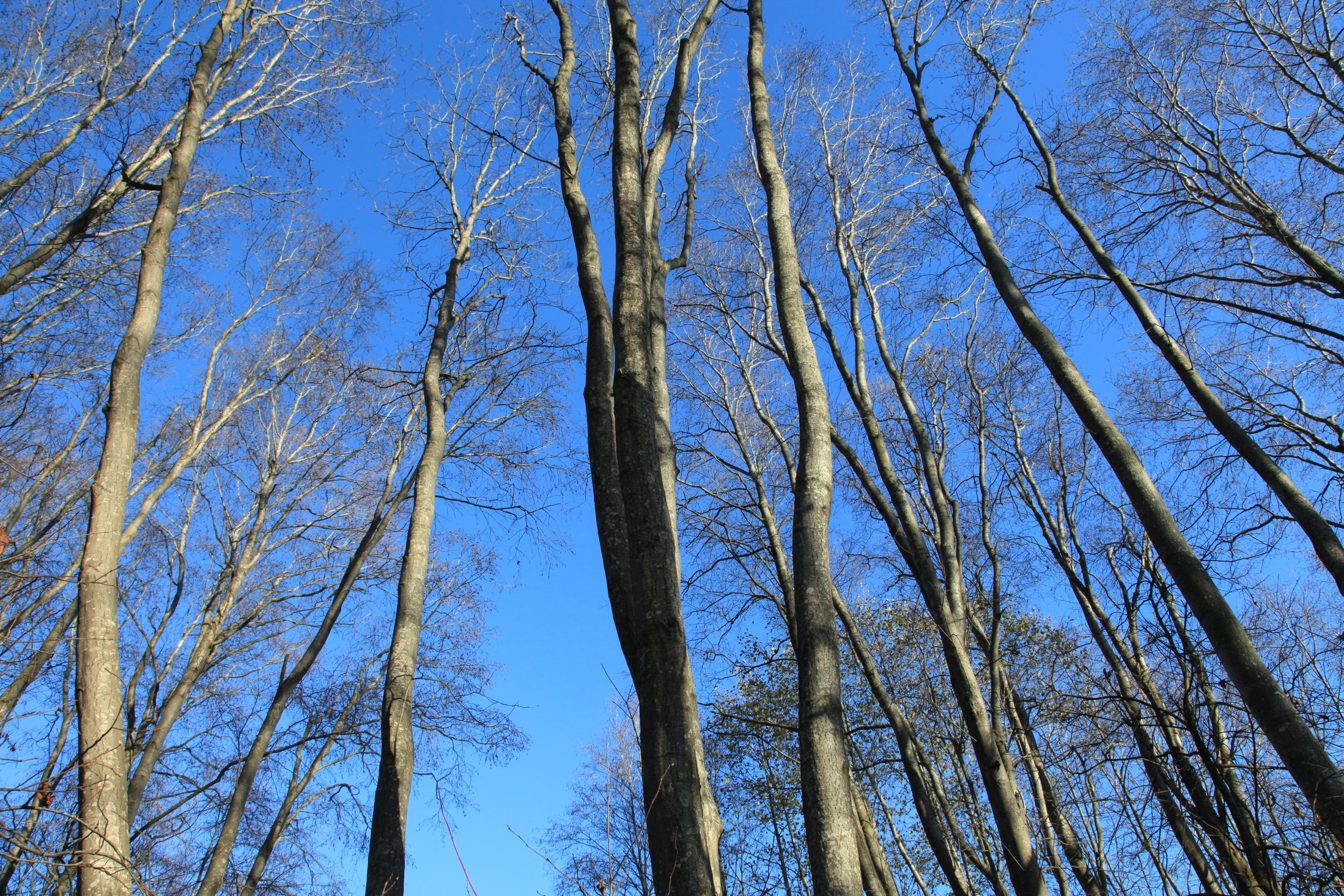 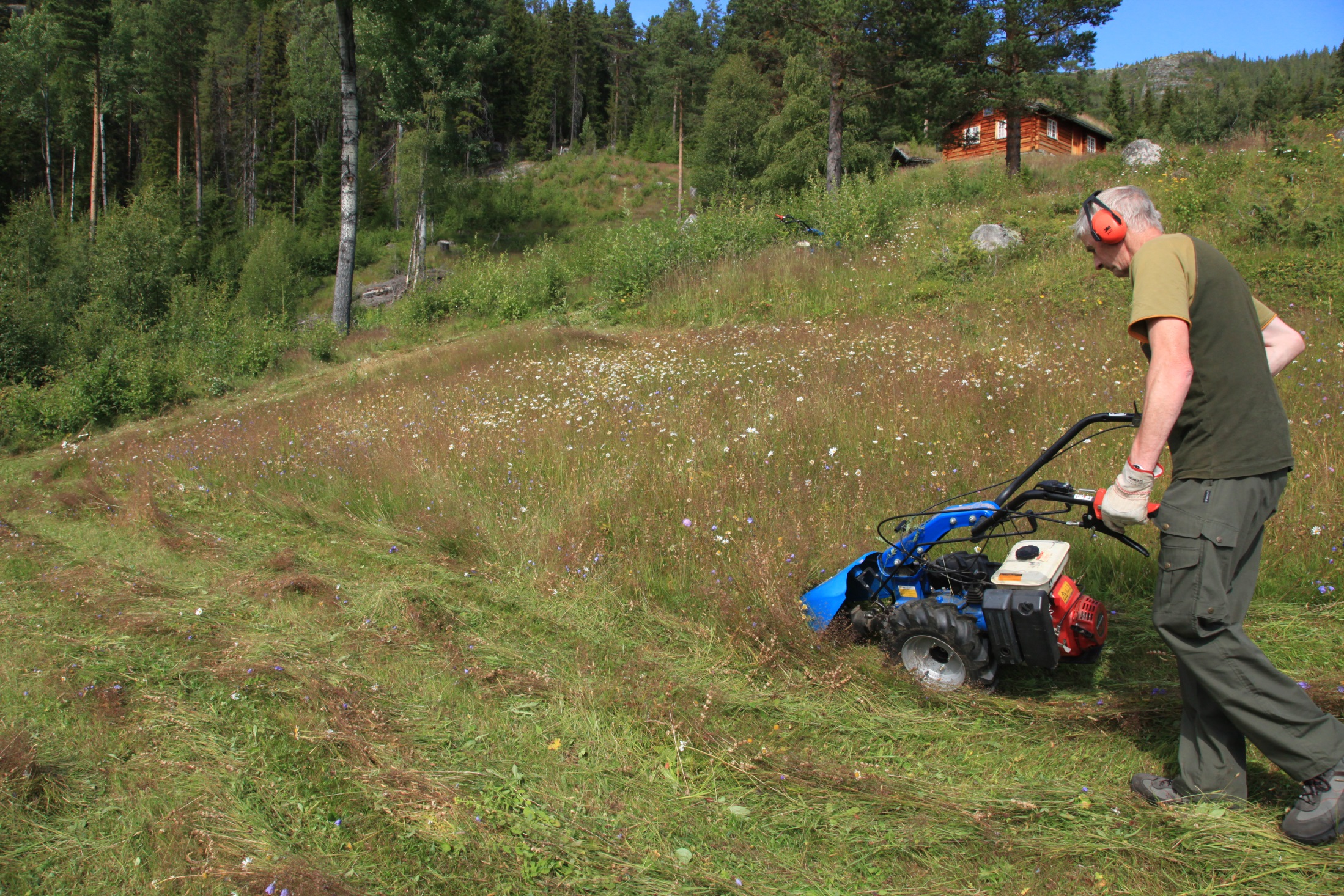 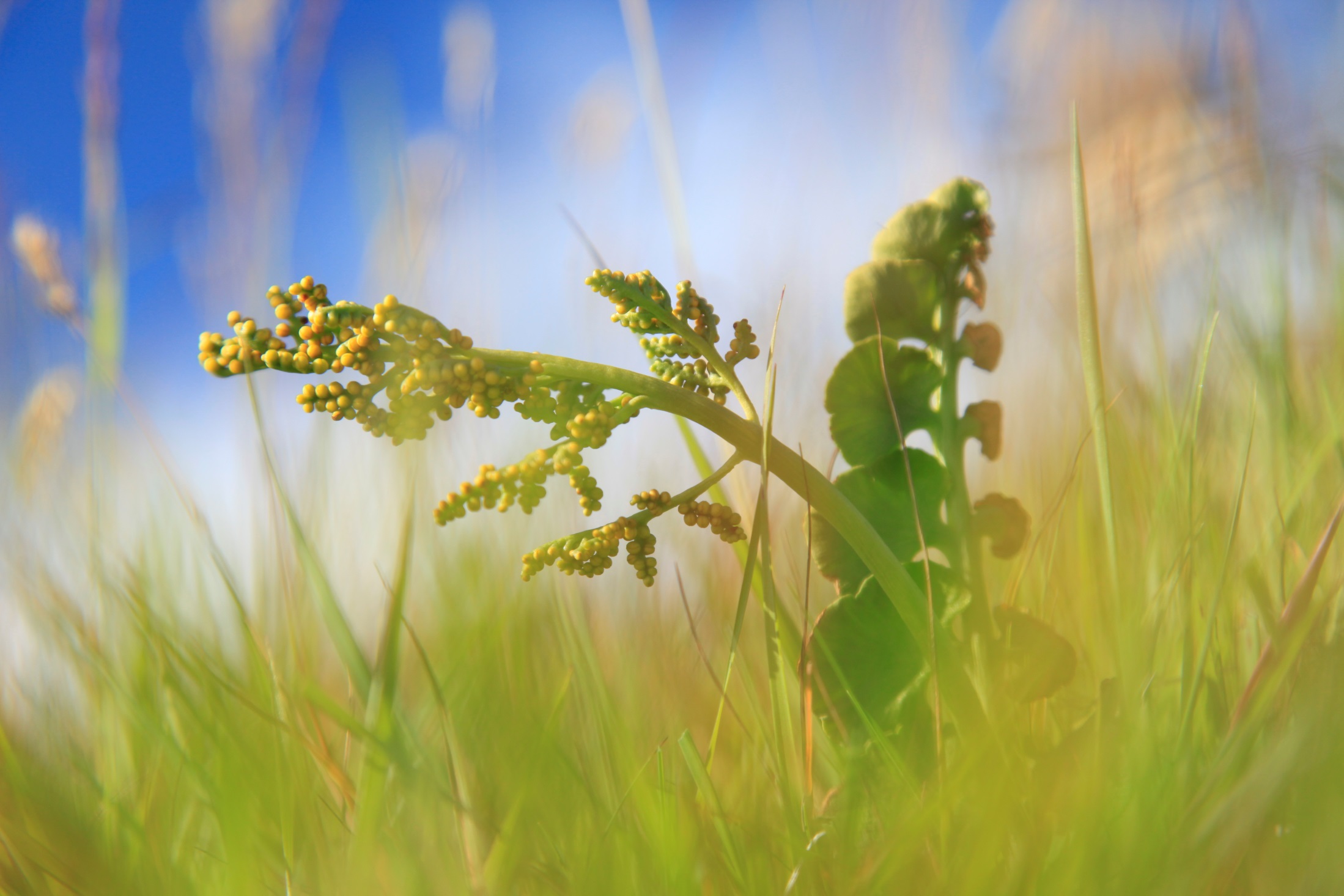 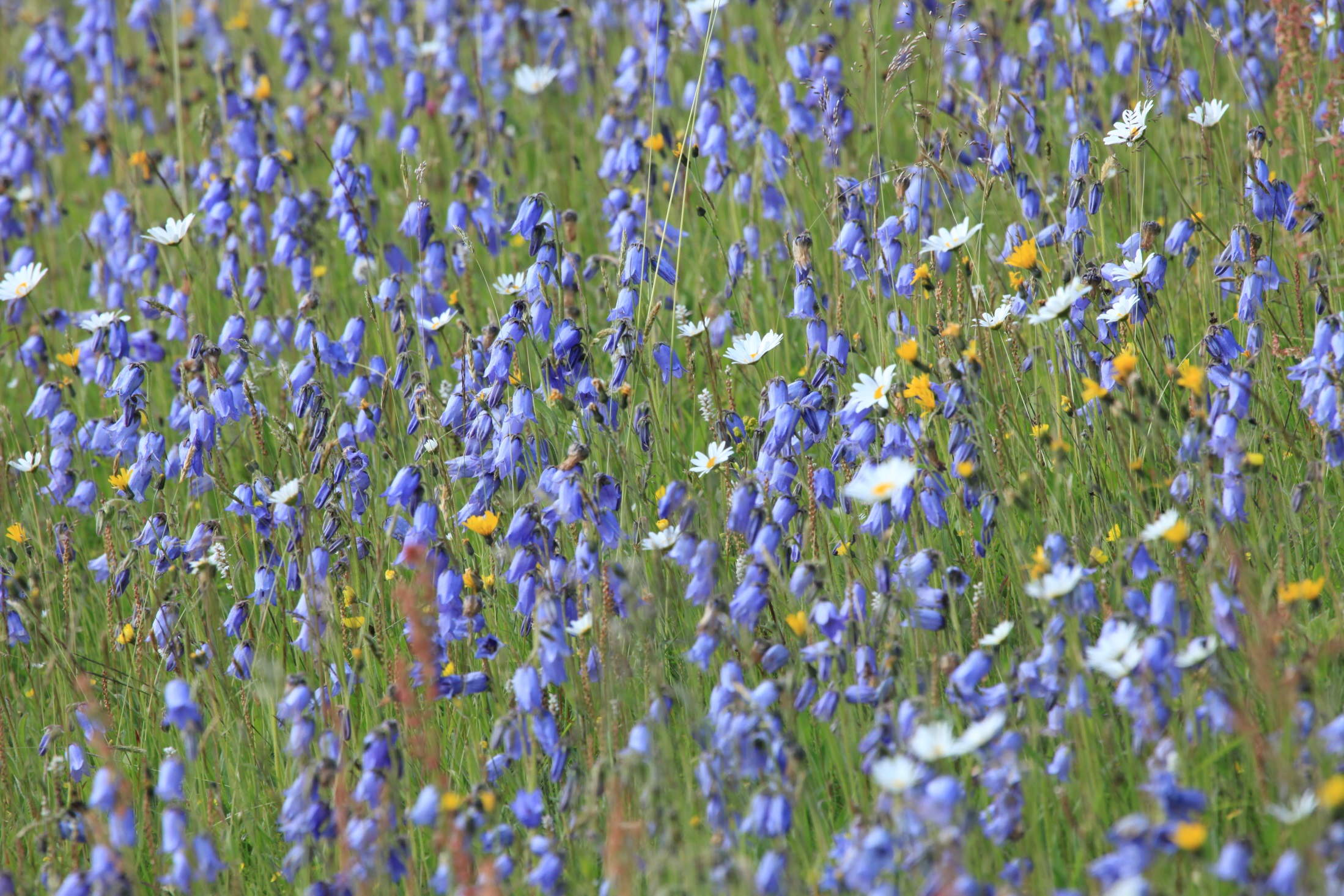 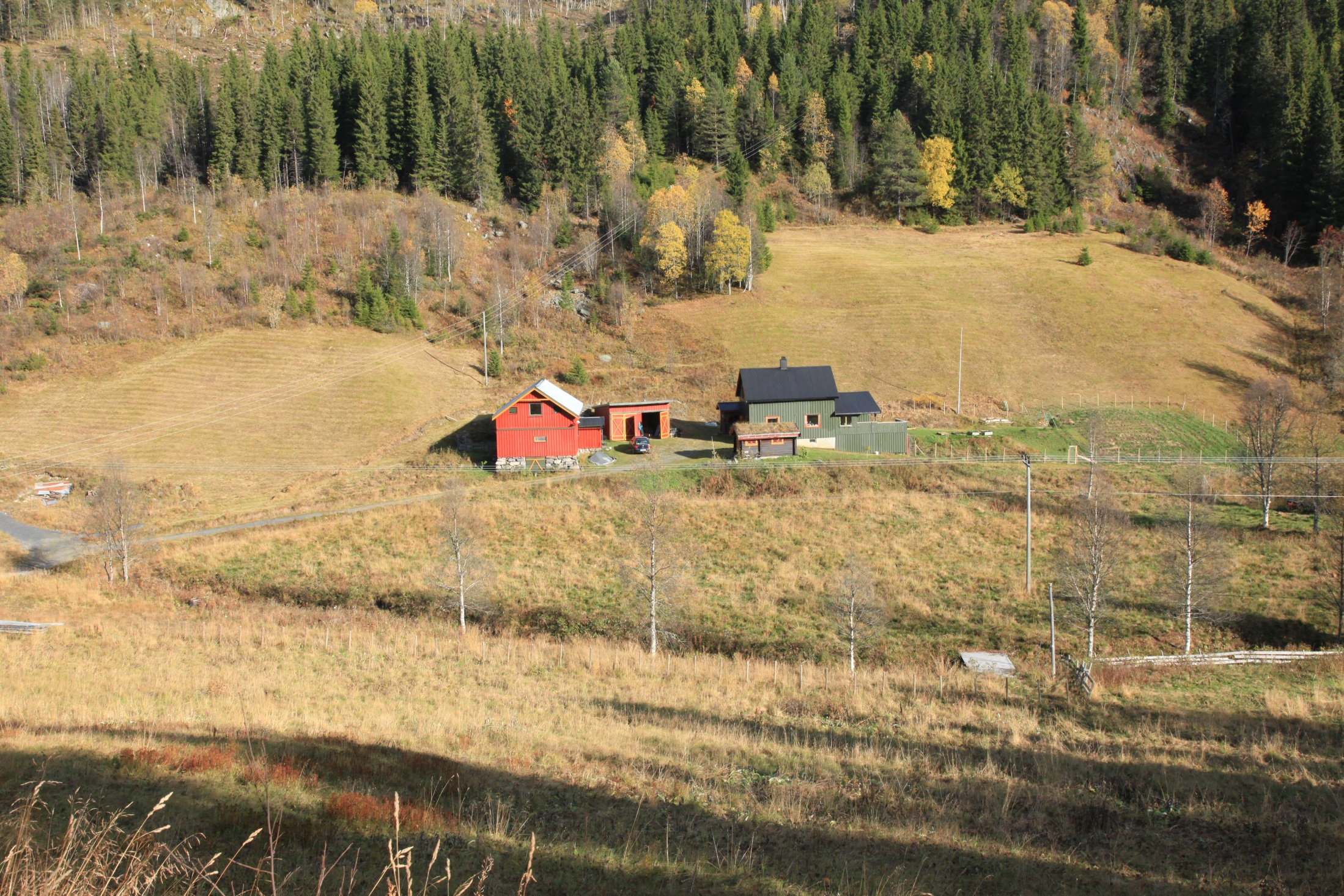 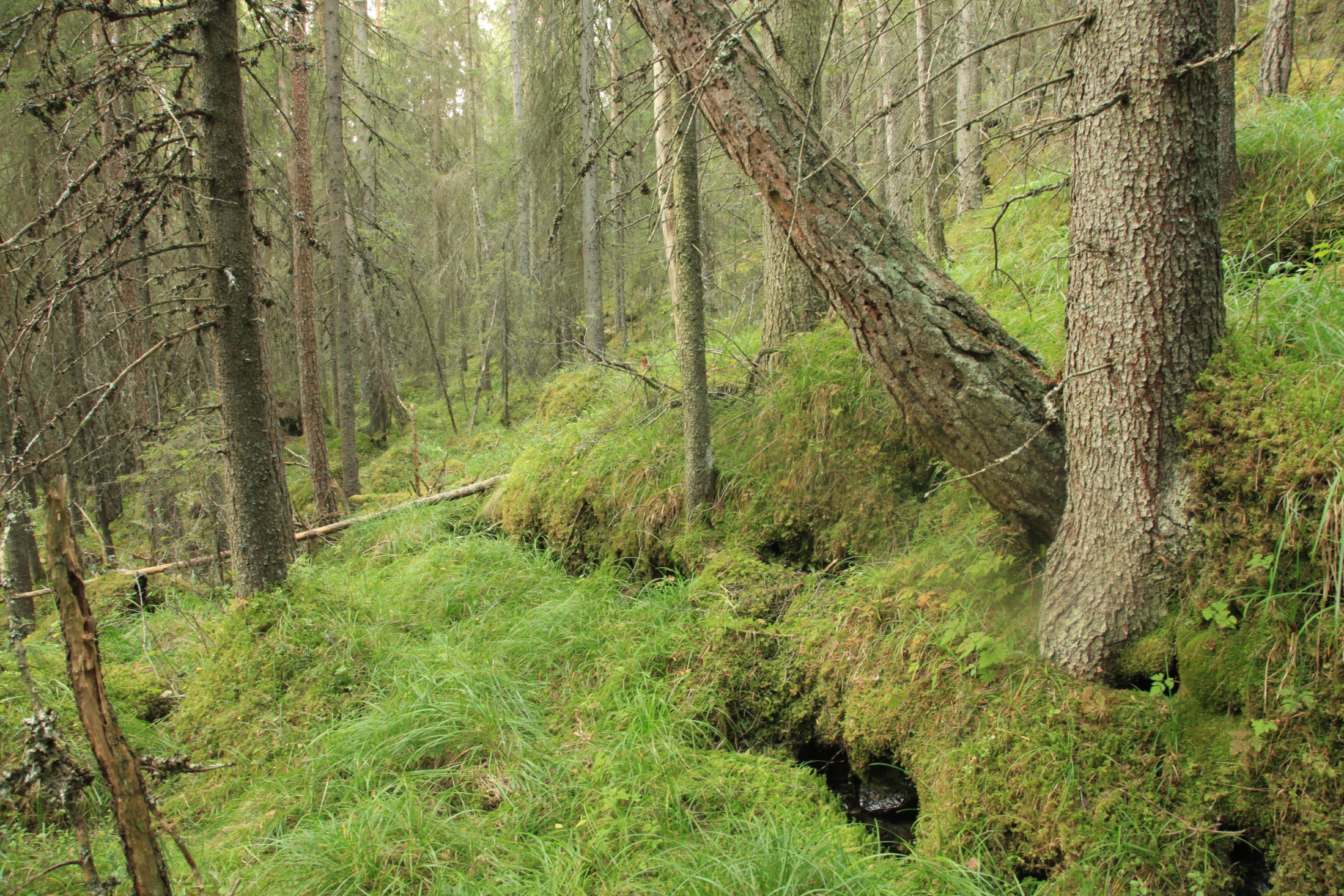 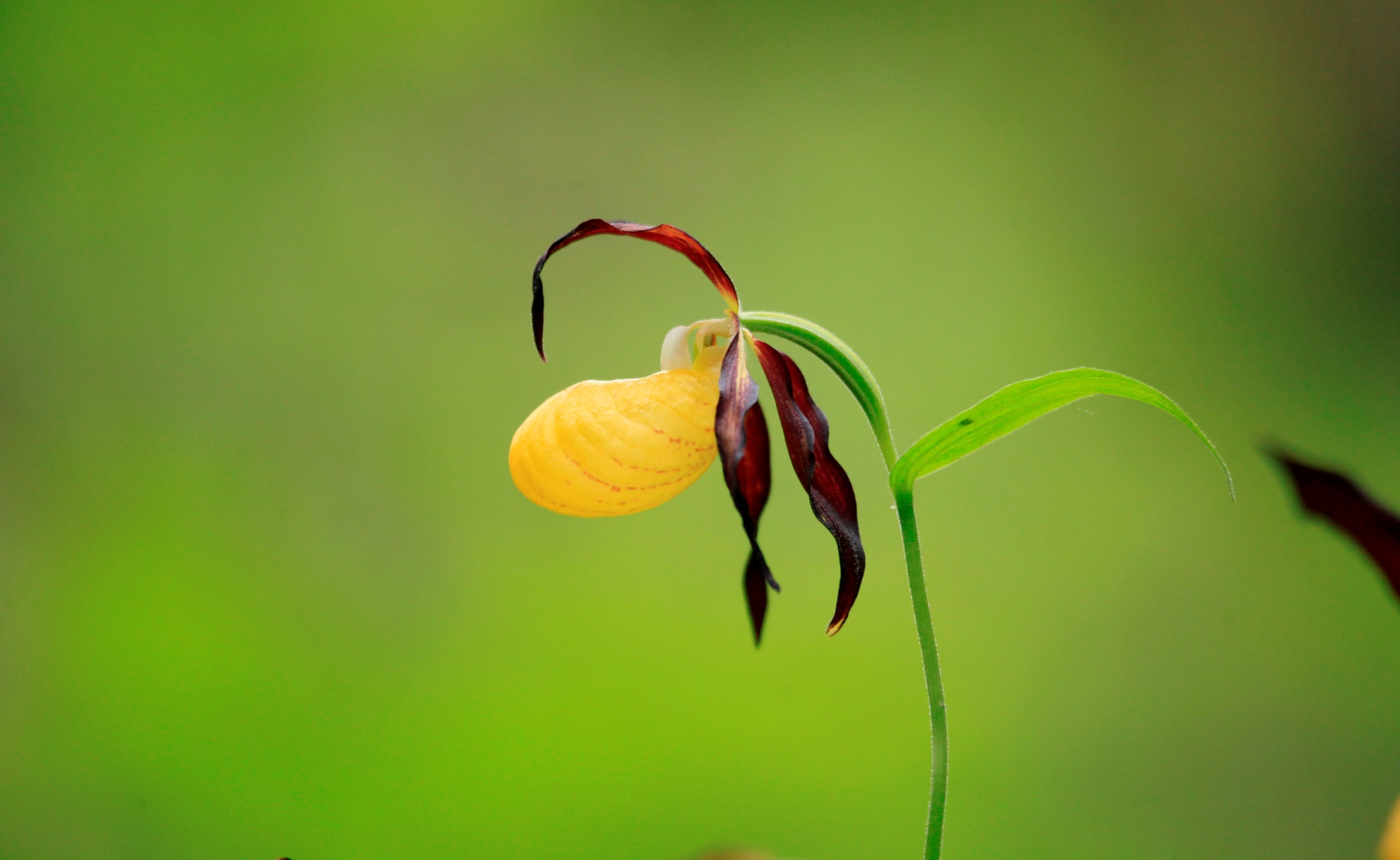 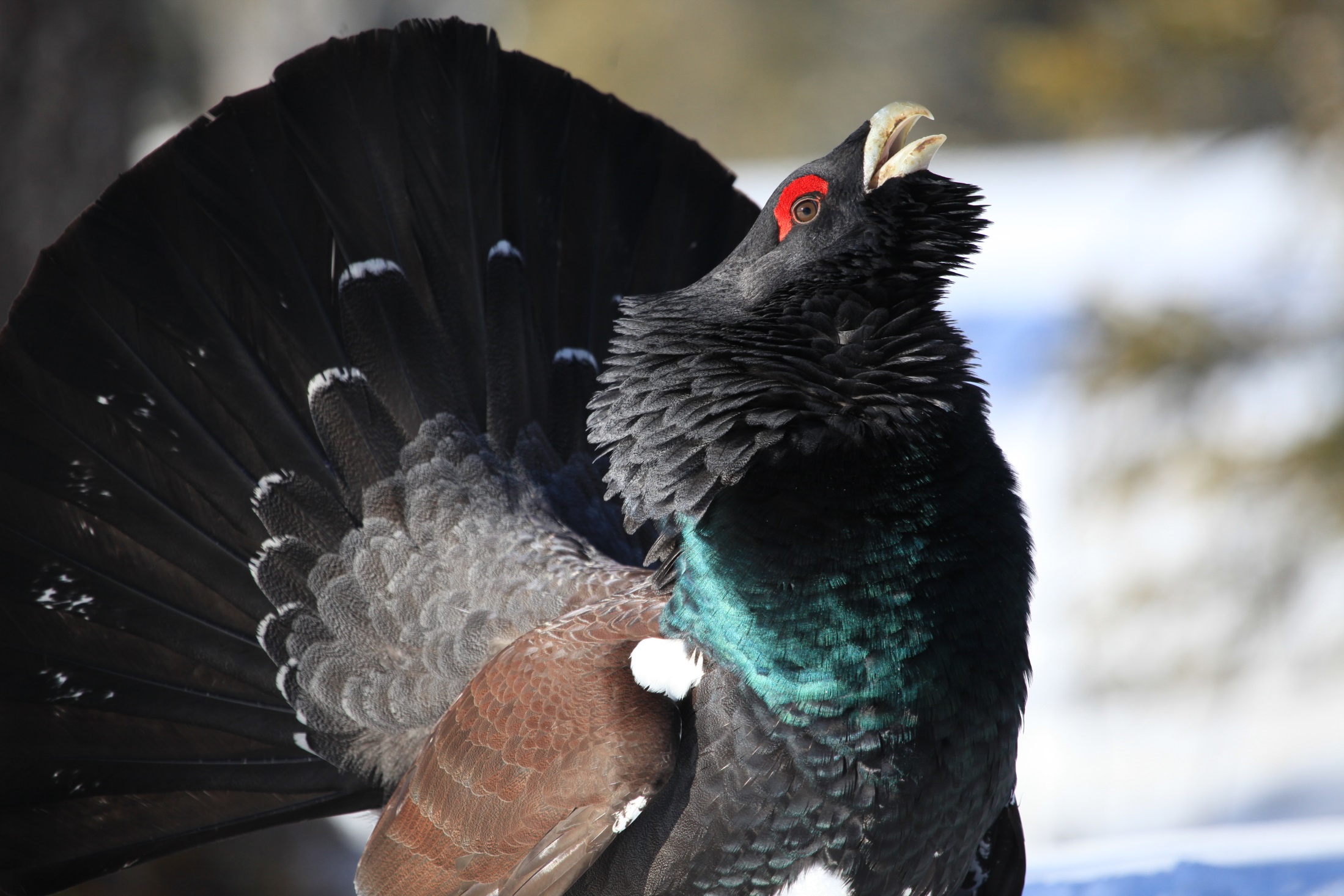 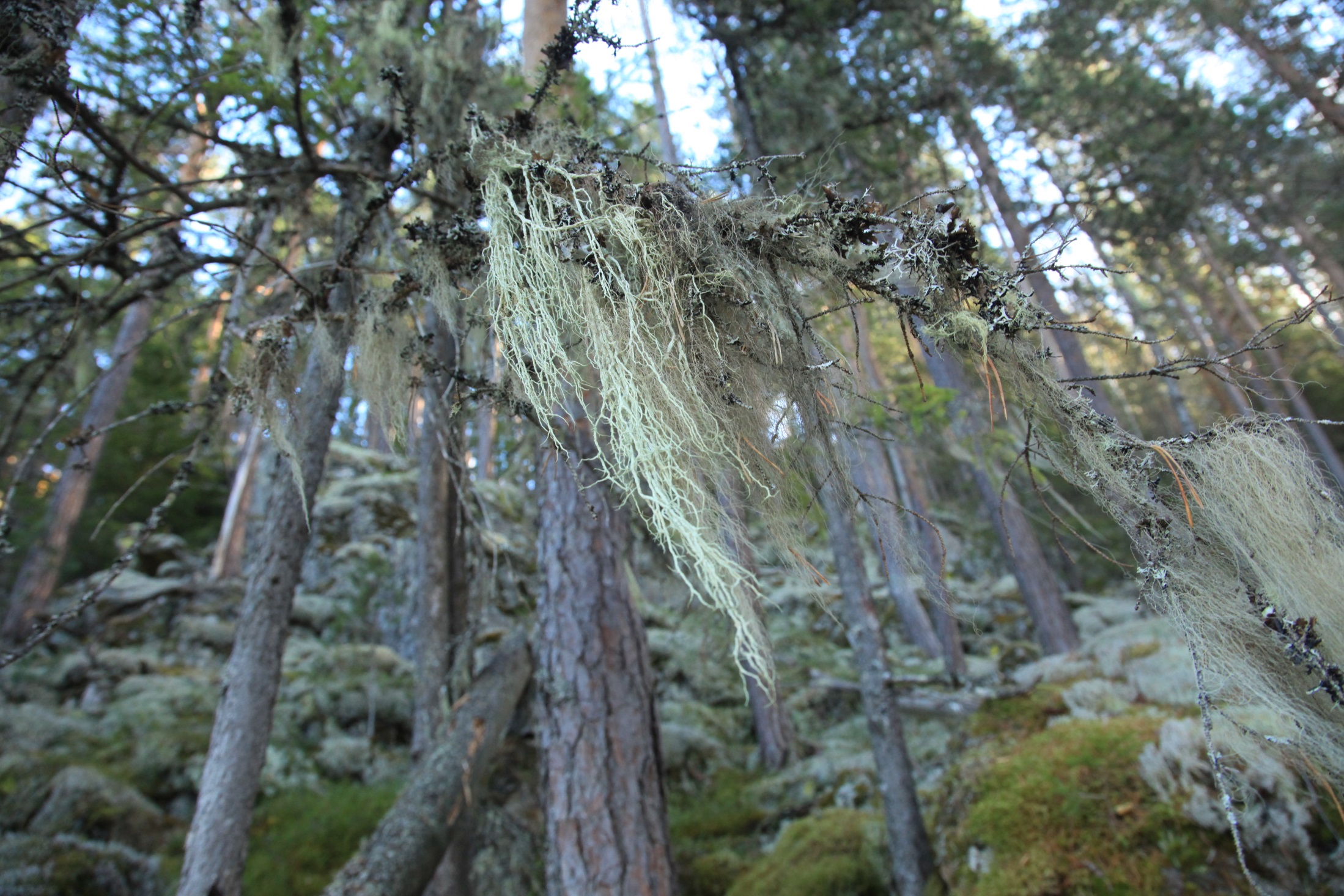 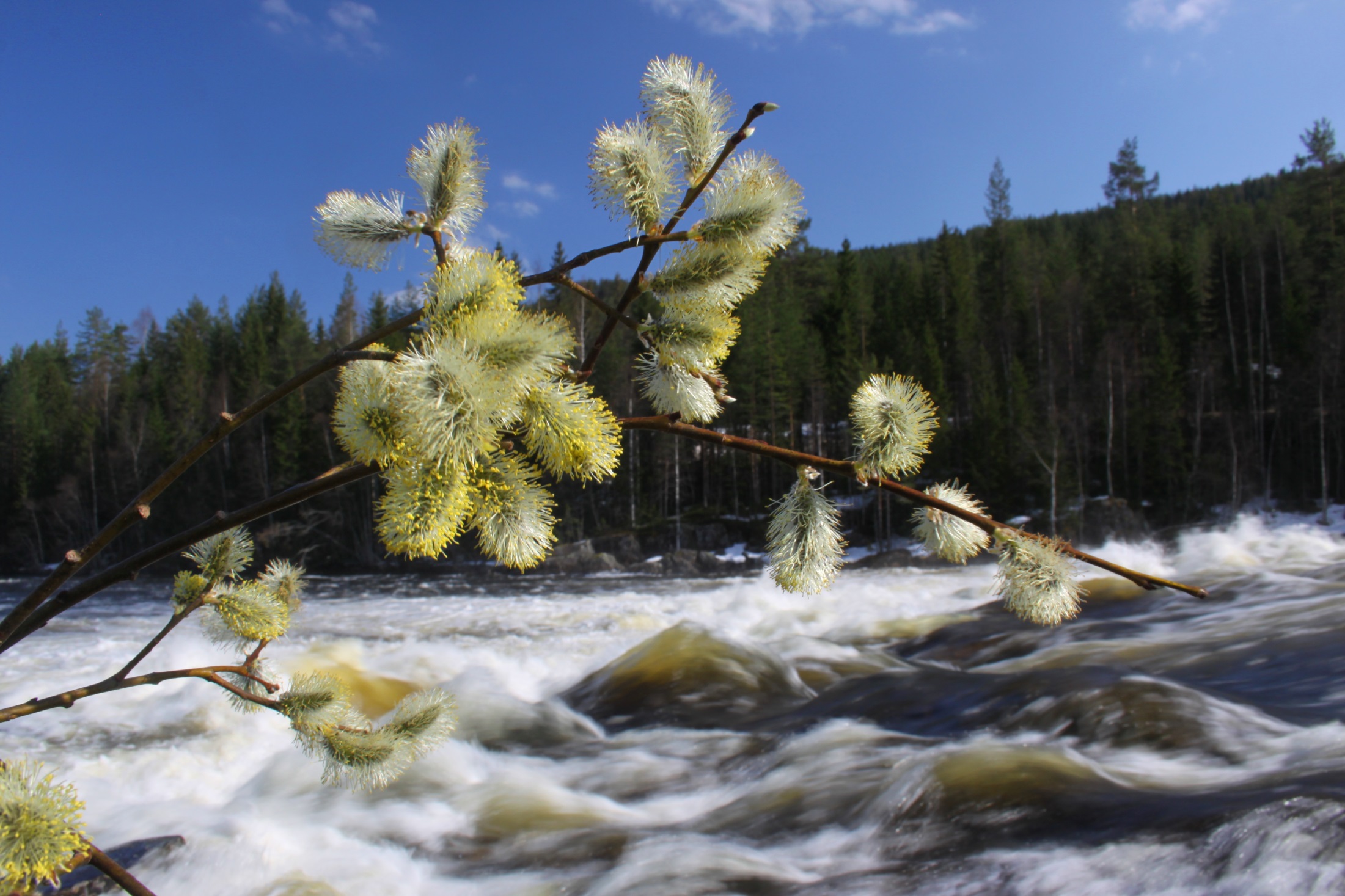 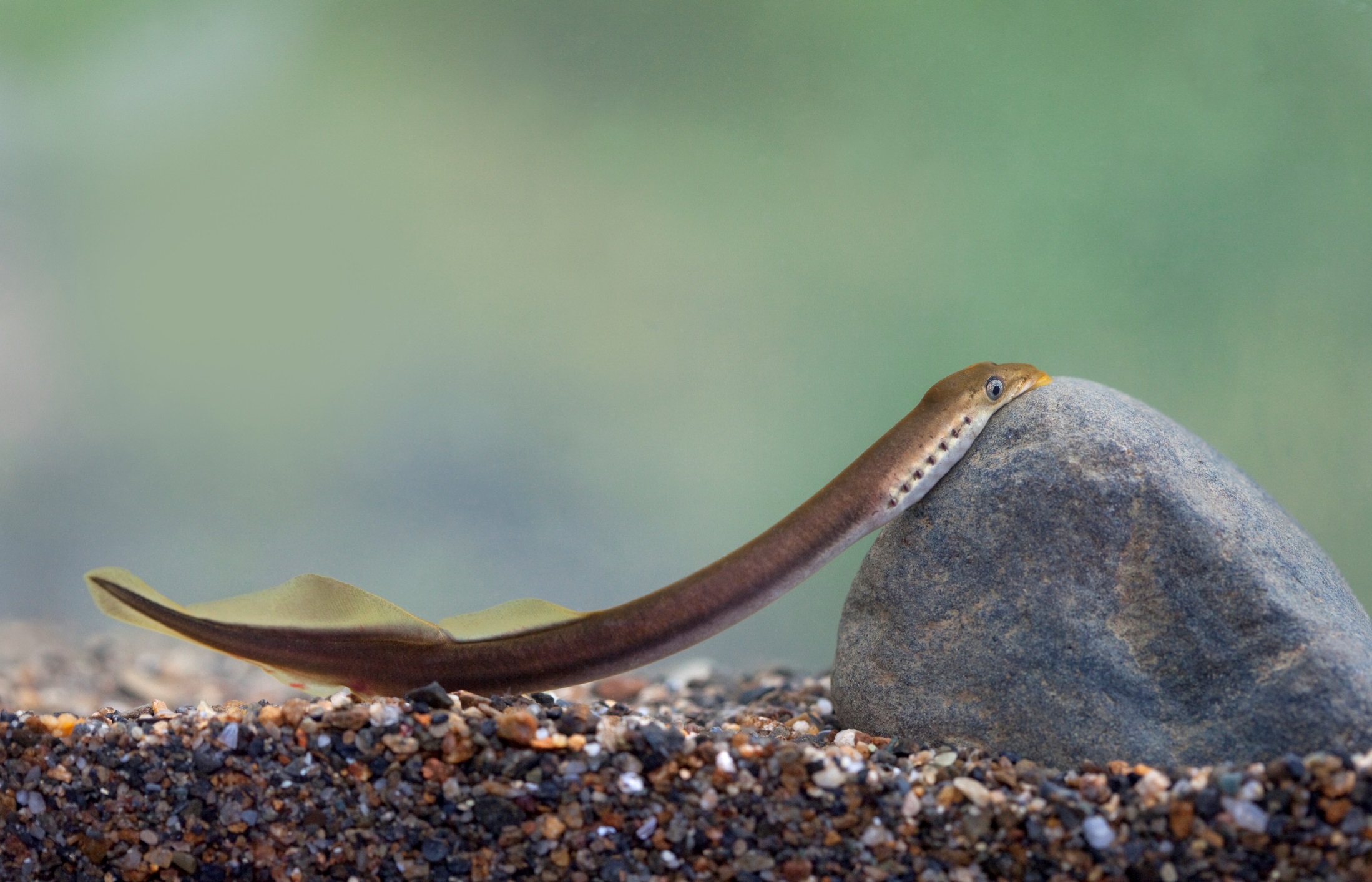 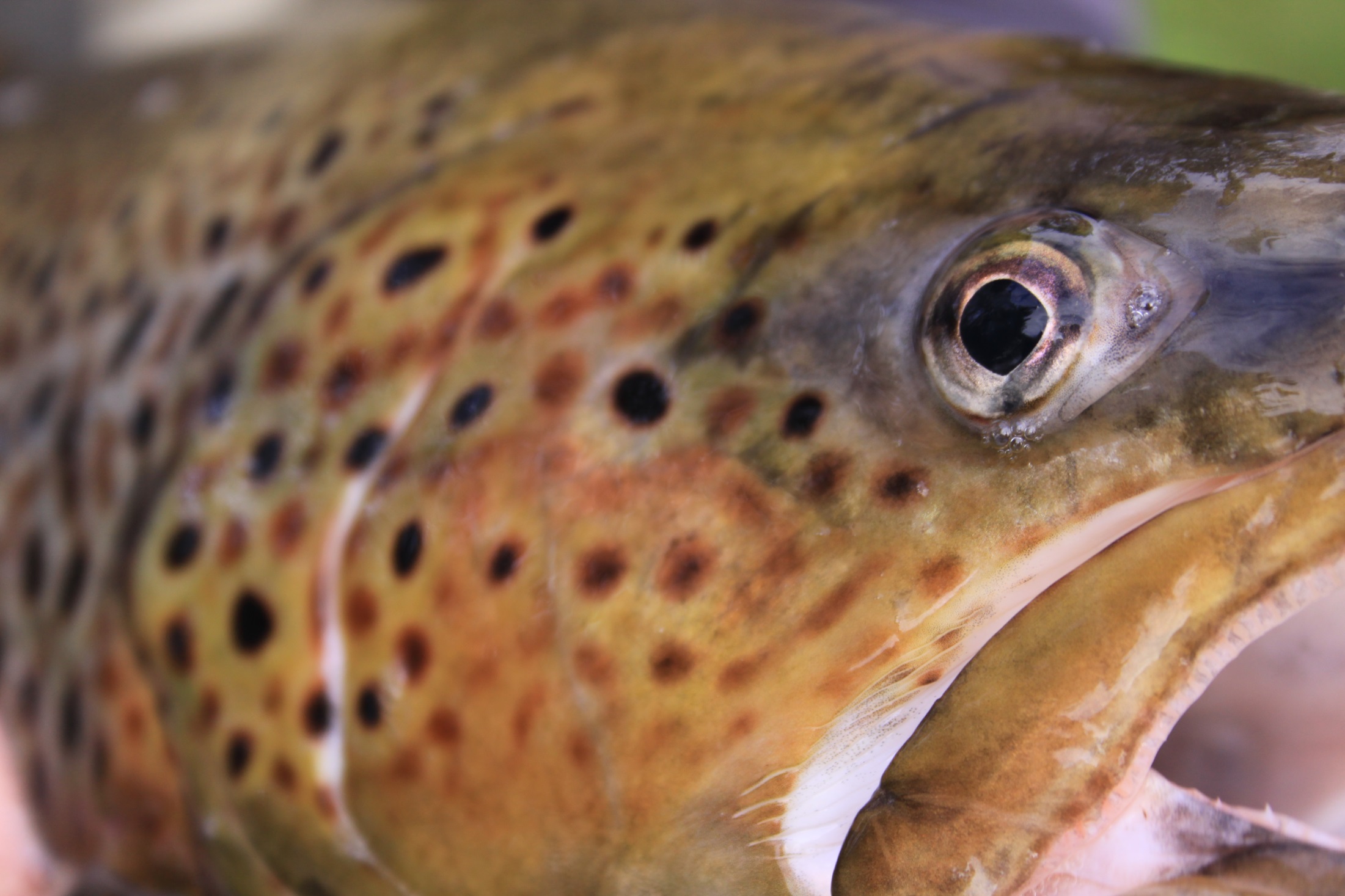 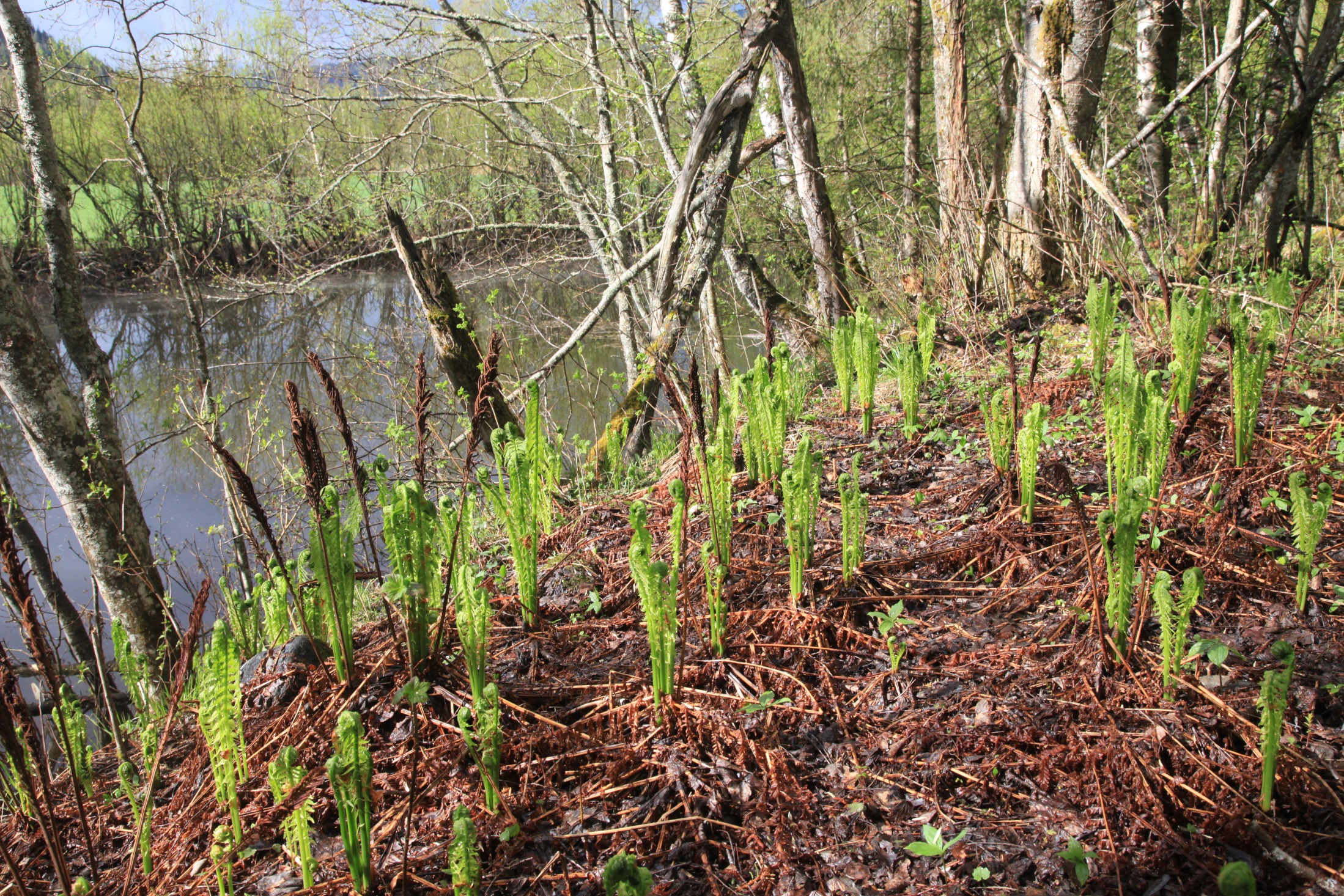 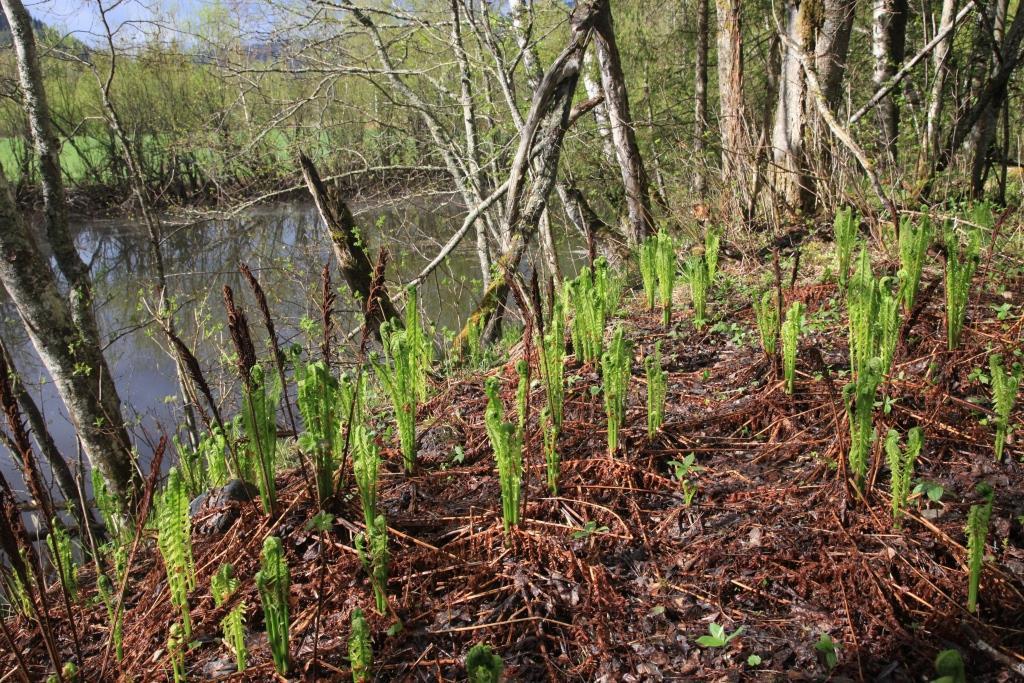 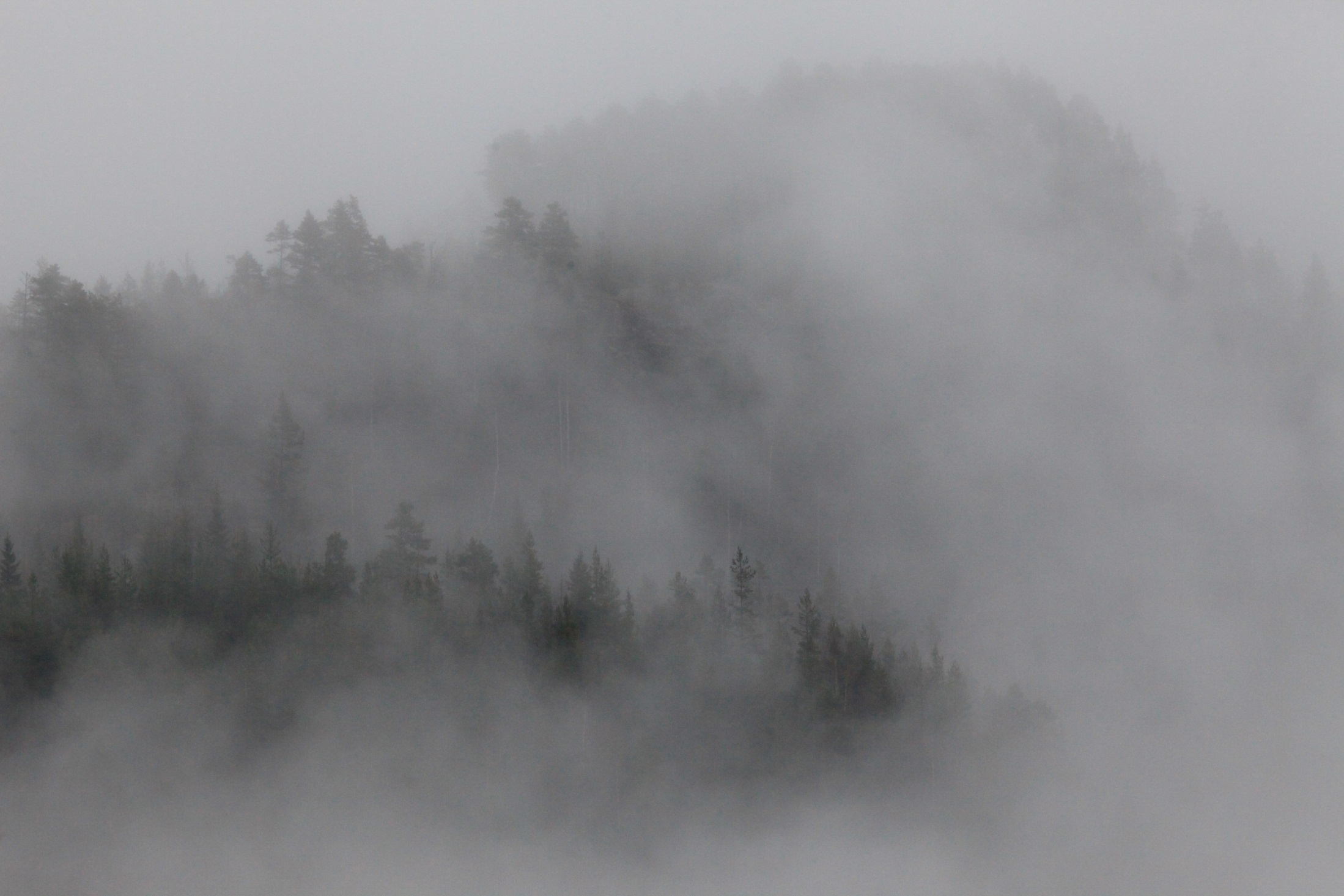 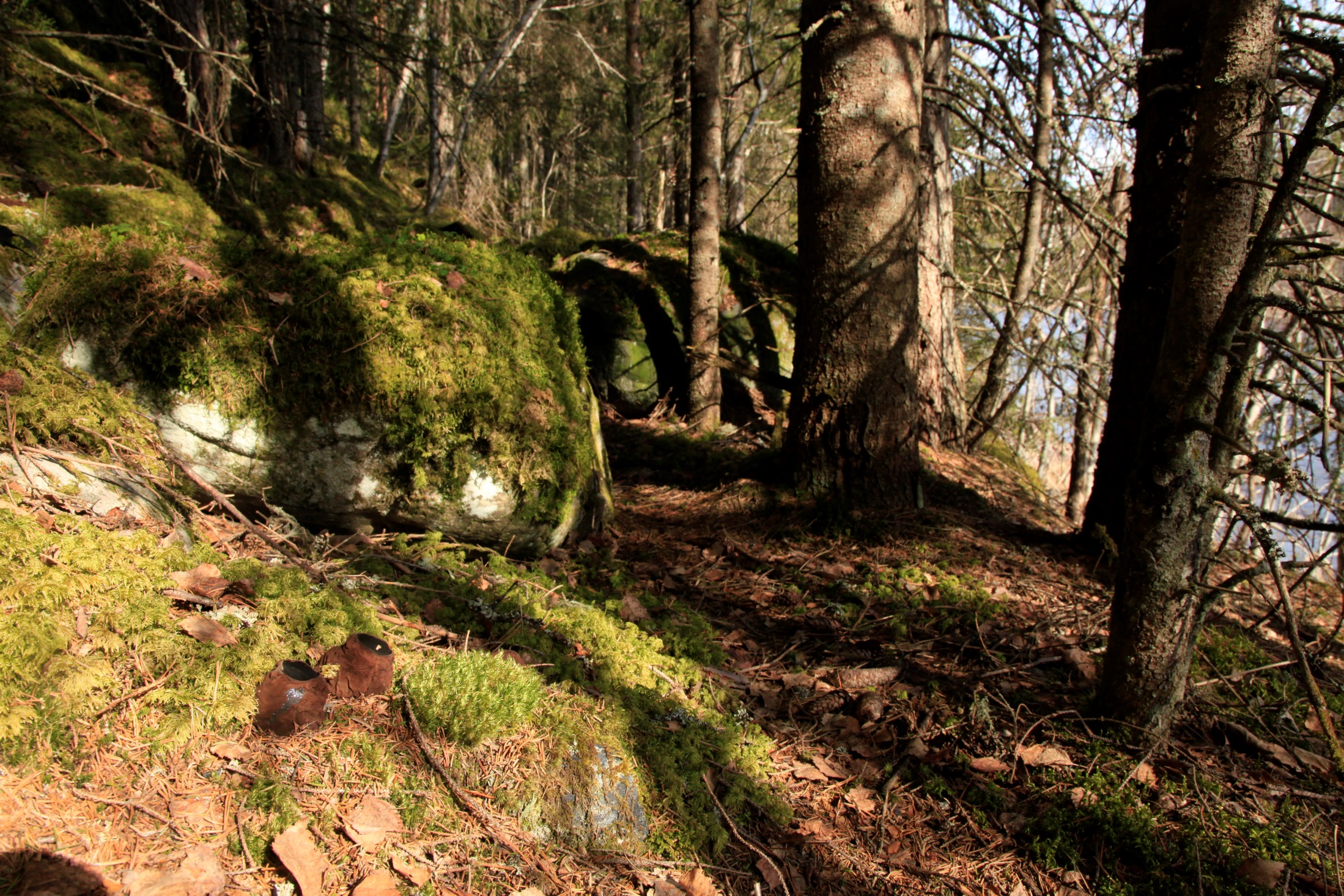 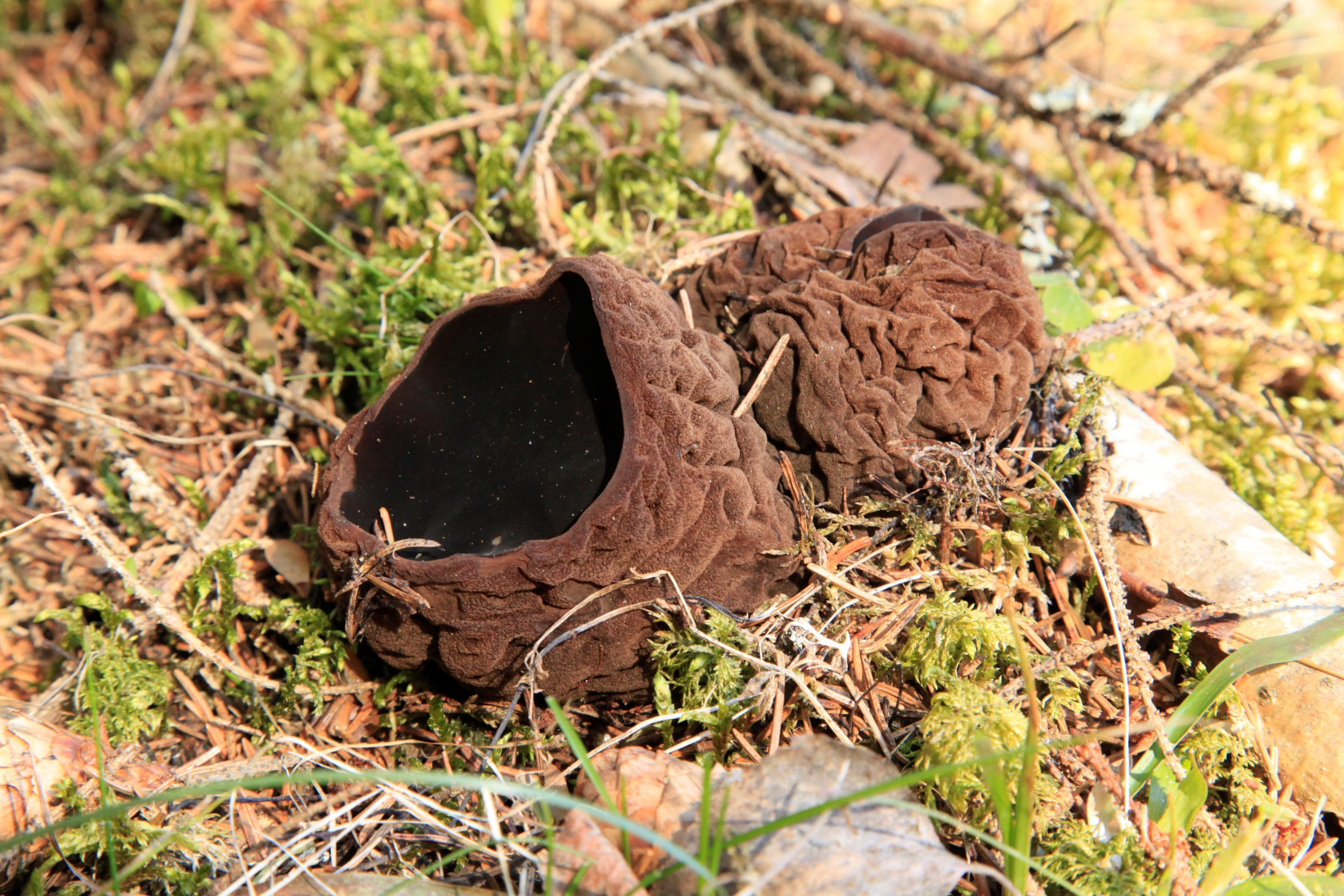 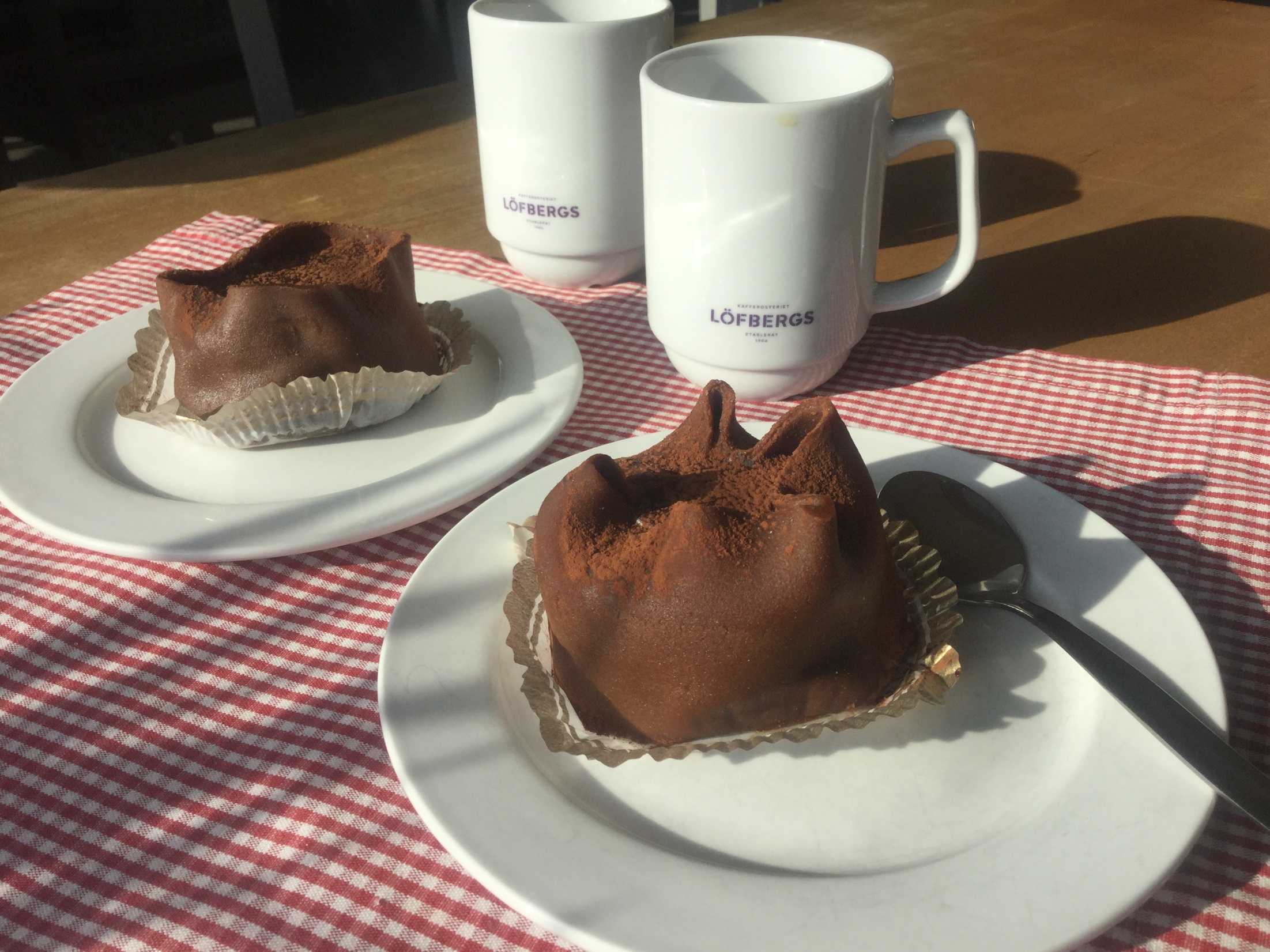